最多跑一次
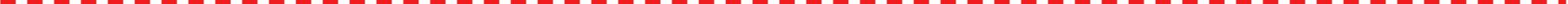 杨纯 21208124 PPT制作以及资料汇总

姚琴 21208125背景部分    
                                                  余小慧 21208127主要内容
                                                  黄欣怡 21208107影响作用
                                                  丁李斌 21208131总结部分
背景
1
目录
CONCENTS
事例
2
影响
3
1
背景
什么是最多跑一次改革？
最多跑一次改革是通过"一窗受理、集成服务、一次办结"的服务模式创新，让企业和群众到政府办事实现"最多跑一次"的行政目标。
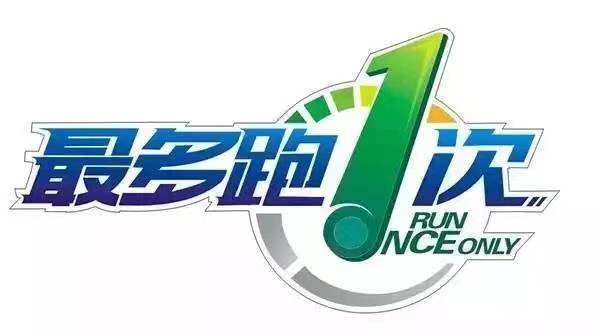 背景
2014年
2003年7月
浙江电子政务建设实行“云优先”战略，建设电子政务“一朵云
构建政务服务“一张网”——浙江政务服务网
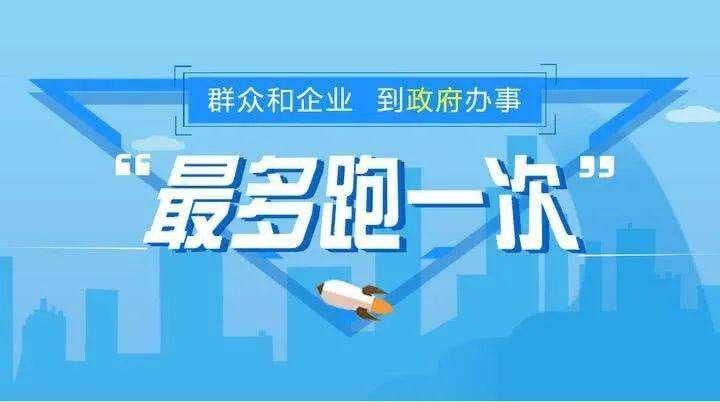 “最多跑一次”首次提出，经过浙江各级政府部门的实践，获得了上级政府的肯定。
2016年
2017年
正式提出浙江实施“最多跑一次”，改革公布了《加快推进“最多跑一次”改革实施方案》、《浙江省公共数据和电子政务管理办法》
浙江省委经济工作会议首次公开提出“最多跑一次”改革
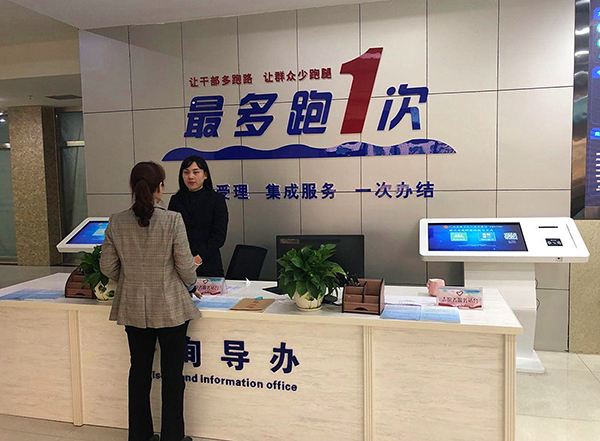 省直部门前100项办事事项的数据需求整理和数源确认工作已经完成
首批25个省级部门45个"信息孤岛"基本完成对接;市县本地系统和"一窗受理"平台对接
2018年11月30日，浙江省十三届人大常委会第七次会议第三次全体会议审议通过了《浙江省保障"最多跑一次"改革规定》
2
事例
最多跑一次
调研中发现，一些“最多跑一次”事项仍延续传统办事流程，新的改革措施还没有收到应有实效。同时在对“办事跑了两趟及以上”的受访群众中调查发现，同一环节涉及多部门为主要原因。
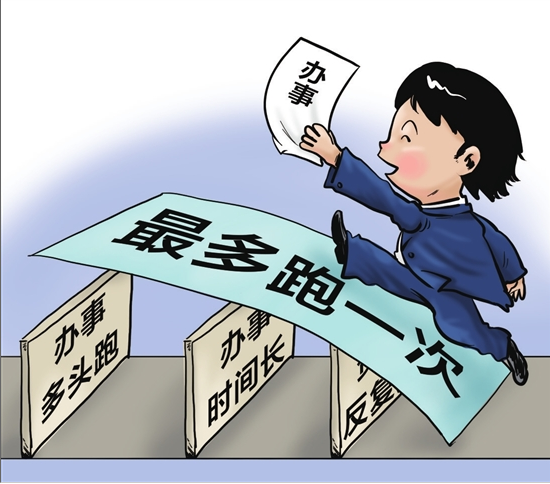 最多跑一次
丽水市办理退休
在丽水市，办理退休“一件事”实现“一次申请，一张表单，零次跑动”。改革前需在相关部门之间提交9次申请、4份表格，填写内容140余项，跑5次现场。转变为“线上办”“零次跑”，4份表格整合1张，指标减至35项，除姓名、身份证号码须手工输入外，其余指标均通过共享获取，数据共享实现率达94%，办理时限由13个工作日压缩至2个工作日。
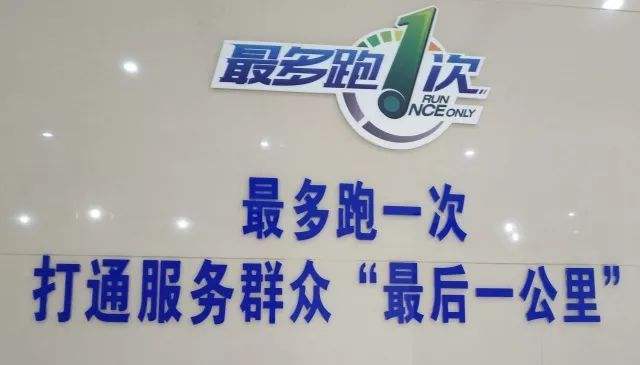 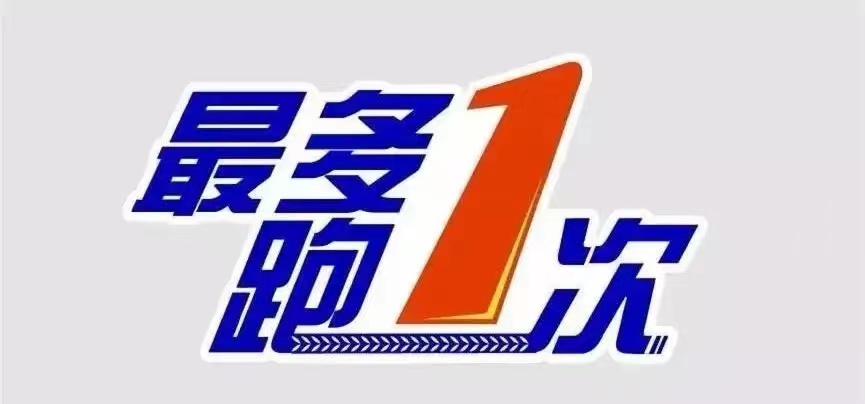 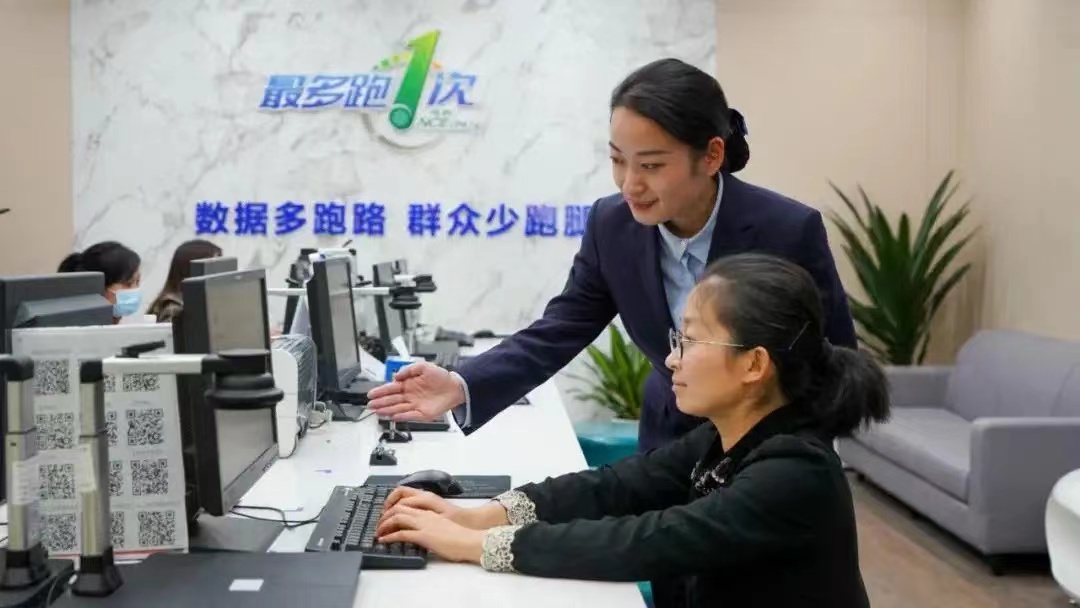 杭州市打造“移动办事之城”
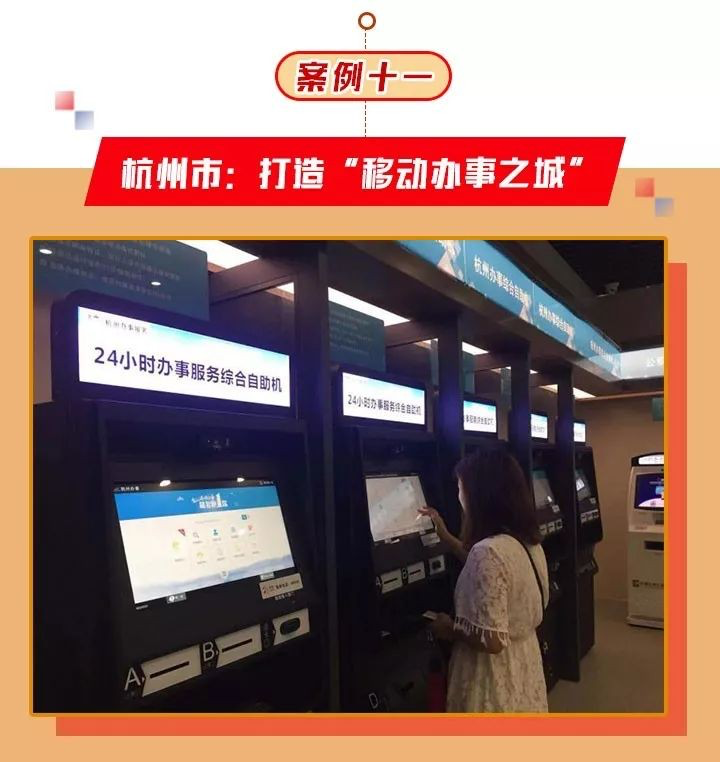 移动办事，升级完善“杭州办事服务”APP功能。一机多能，全面推进综合自助机布点应用。全市服务网点增至608个，布置综合自助机653台，大大方便了基层群众办事。
杭州在全国率先提出打造“移动办事之城”，开发建设“杭州办事服务”APP“24小时不打烊”综合自助机
夯实基础，实现数据共享。依托浙江政务服务网、杭州市数据共享平台和各部门自建业务系统
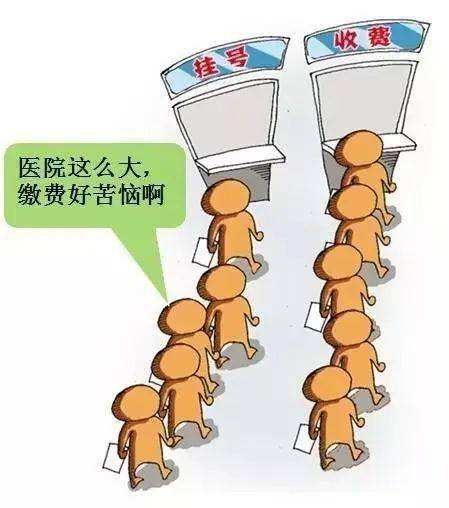 浙江医疗
2018年，浙江医疗卫生服务领域推出“最多跑一次”改革，向“看病难”、“看病烦”、基层医院“看病弱”等痛点问题“开刀”。
回眸2018，医疗卫生服务领域“最多跑一次”改革领跑民生领域，在实现诊疗更安全、就诊更便利、沟通更有效、体验更舒适等方面取得了积极成效。
形成智慧医疗新模式。
医疗卫生服务领域
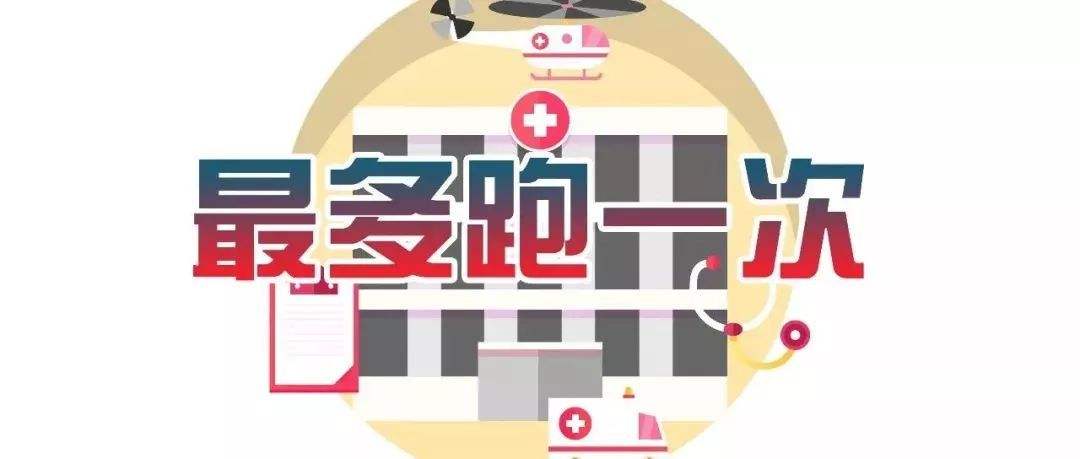 智慧预约方面
4
1
排队取药方面
付费结算方面
2
检查检验方面
3
3
影响
深化改革新篇章
举敬民之心，行简政之道
政府自身改革带动了高校“最多跑一次改革”
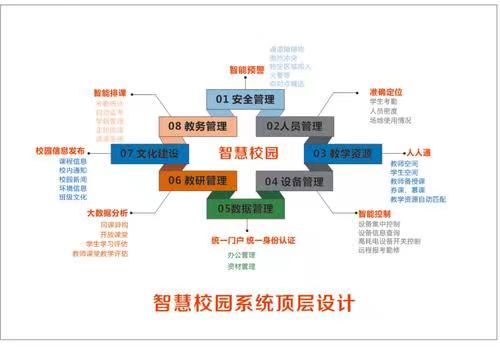 ·智慧校园精准化
·教育资源信息化
·校园建设公开化
·人员管理系统化
核心价值理念：以人民为中心

        改革方向：自上而下，专注于内
有效道路上的每一步
逐渐做到为人民群众办事清单不断“瘦身”、自身责任不断“强身”
对“四张清单一张网”改革进行再推进再深化，从整体视角审视人民群众日常事务，进一步简化行政审批内容和程序
在去除烦苛、施行公平和简政便利的道路上不断革故鼎新，跟随时代的浪潮前进
最多跑一次”，本着“以人民为中心”的核心理念，开始了政府自上而下、专注于内的自身革命
体现了服务理念的更新，彰显高质量服务效能
地方开展个人自评、部门抽评、回访点评等活动，对人民群众办理的事务进行全程跟踪与监督
体现了我们党以人民为中心的发展思想、实现治理现代化的改革气魄
。
对照指导目录，遵循省市最优原则，对办事事项目录进行线上线下调整，并完善动态调整机制
体现了“干在实处、走在前列、勇立潮头”的责任担当
意义与总结
是推进国家治理体系和治理能力现代化的有效途径
是坚持以人民为中心发展思想的生动体现
是贯彻党的群众路线的重要实践
1
3
2
聚焦与人民群众生活联系最紧密、反映最强烈的问题，将群众的“一件事”落实为政府服务的“一次结”
通过全面整合和优化审批流程，推动政务服务标准化，推动了政务公开，使权力运行更加规范有序、公开透明。
从群众视角思考政府改革，以群众要求确立改革标准，把改革效果的评判权交给群众，充分体现了从群众中来、到群众中去。
谢
谢
聆
听